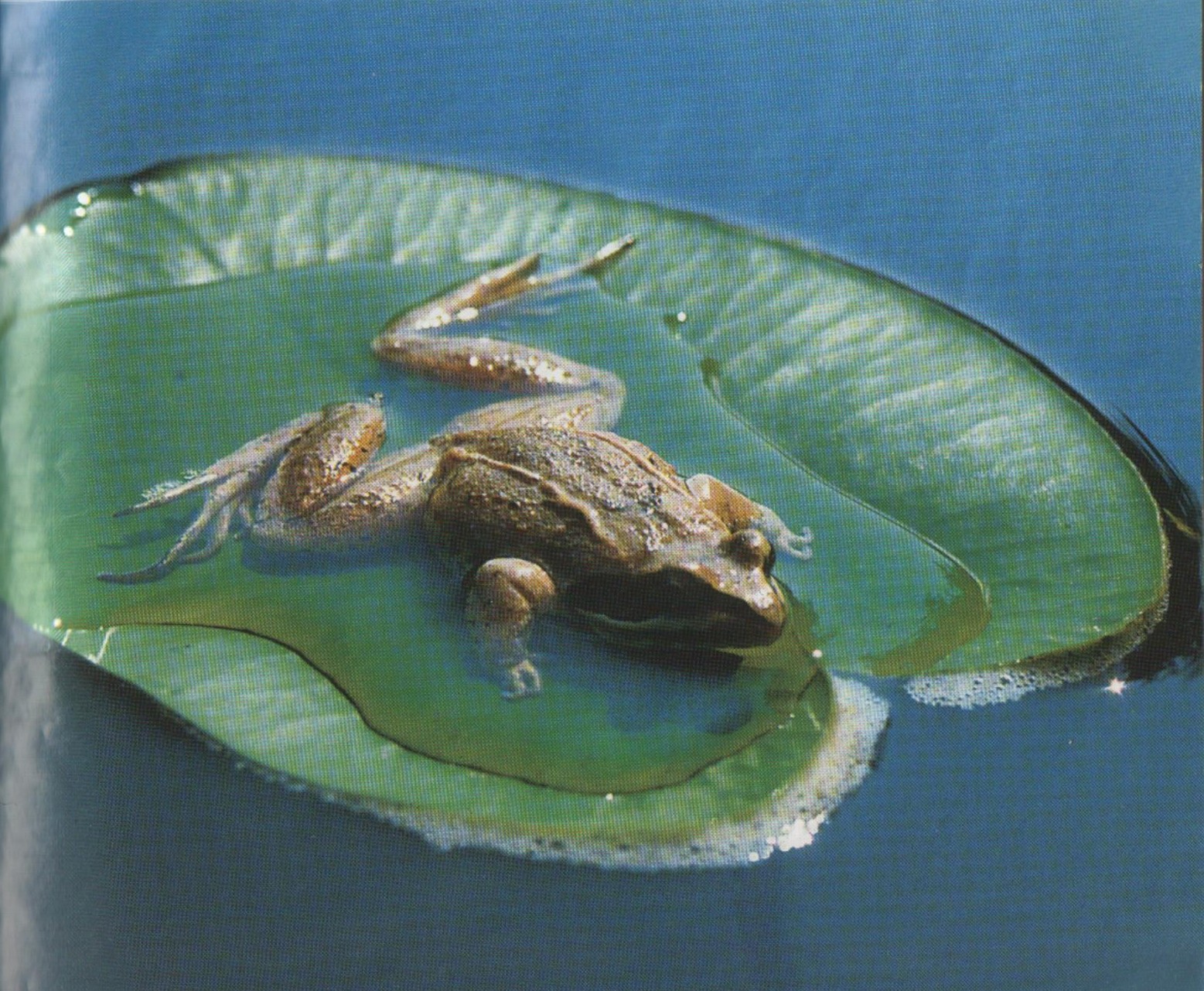 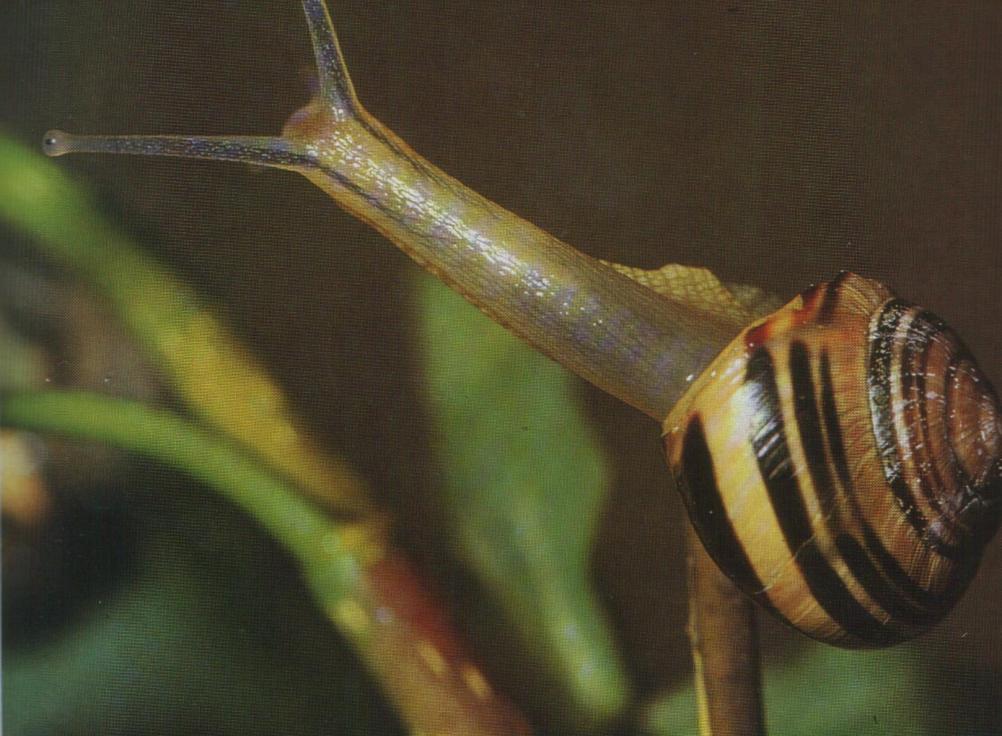 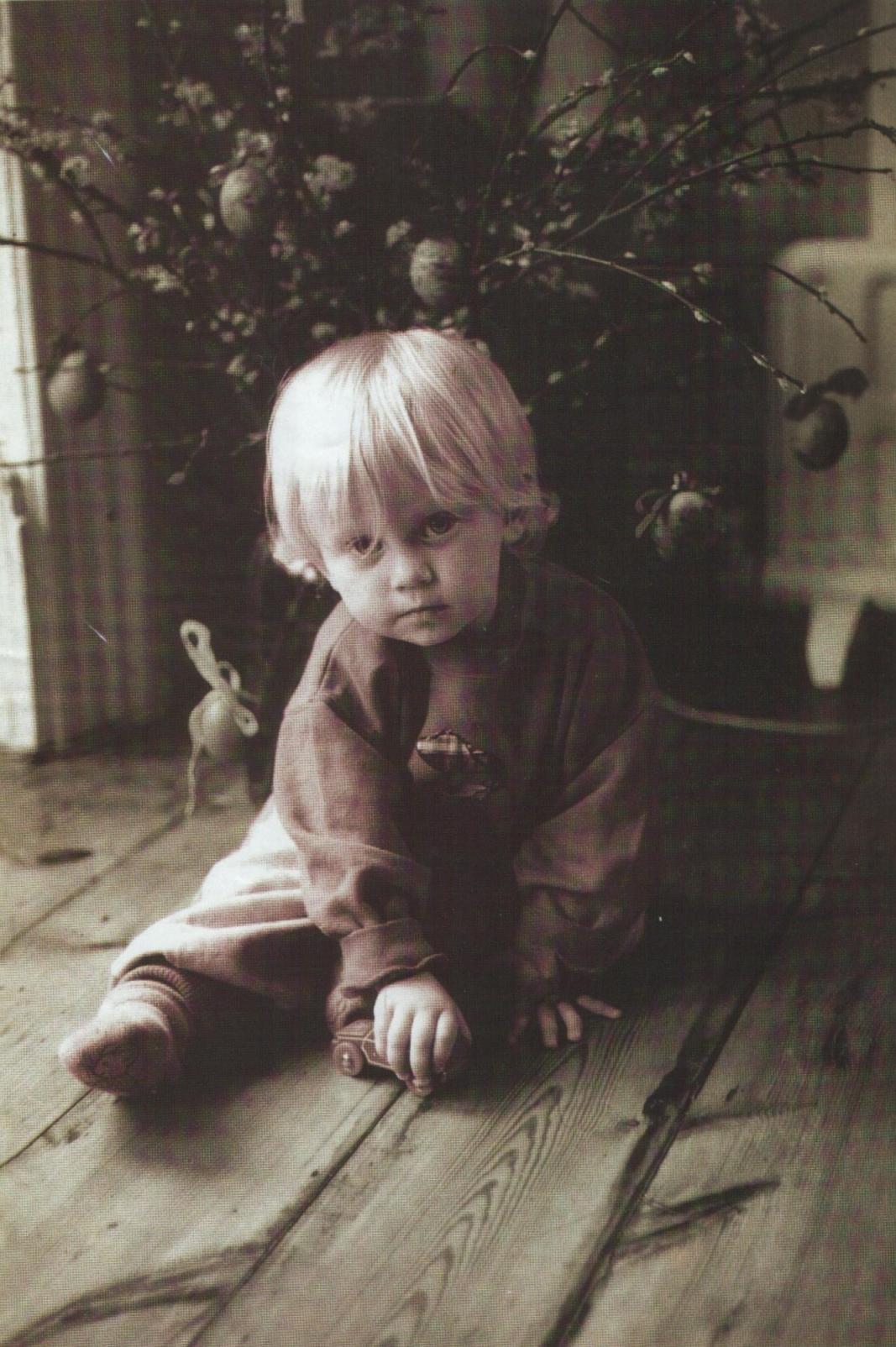 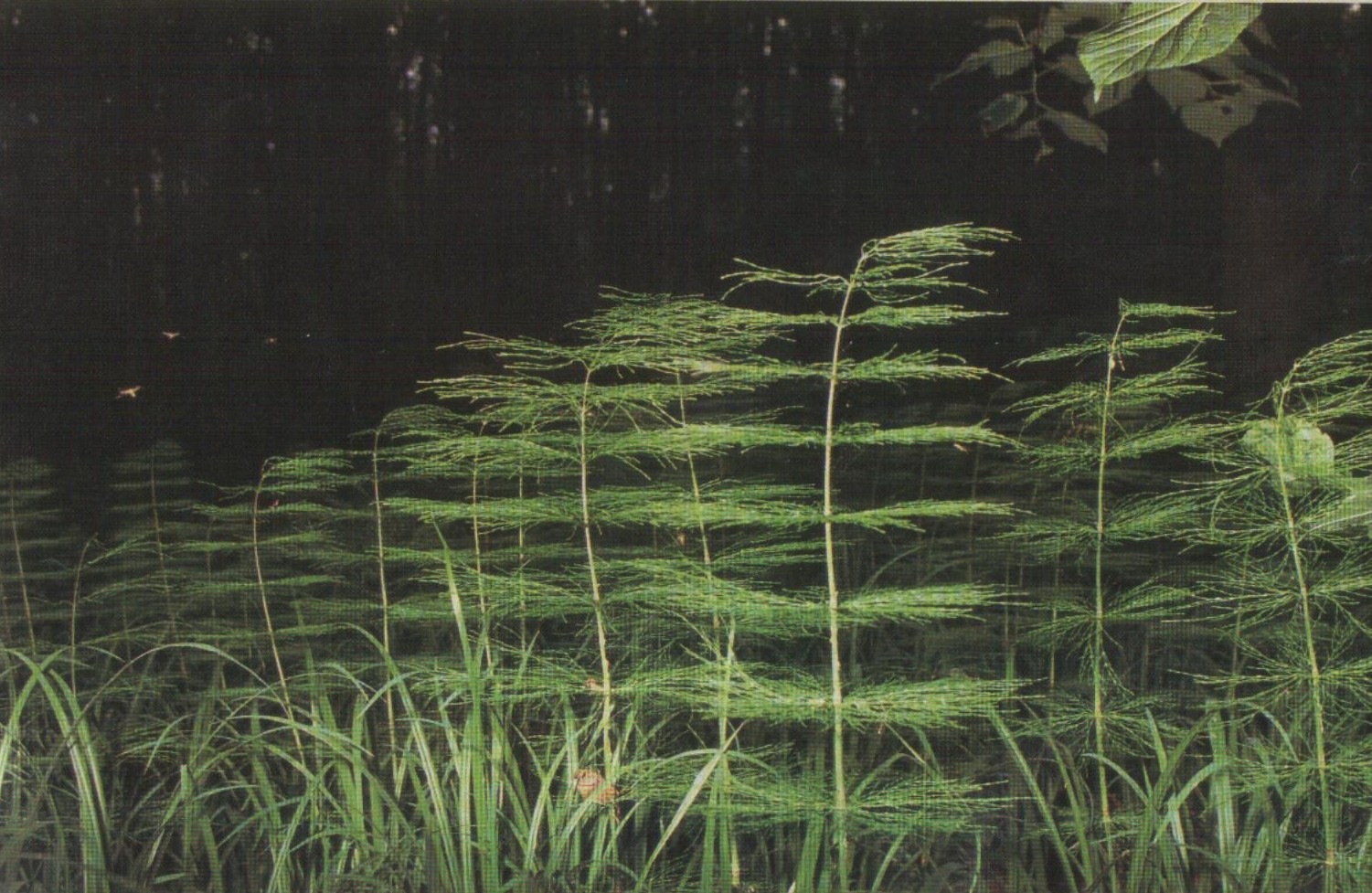 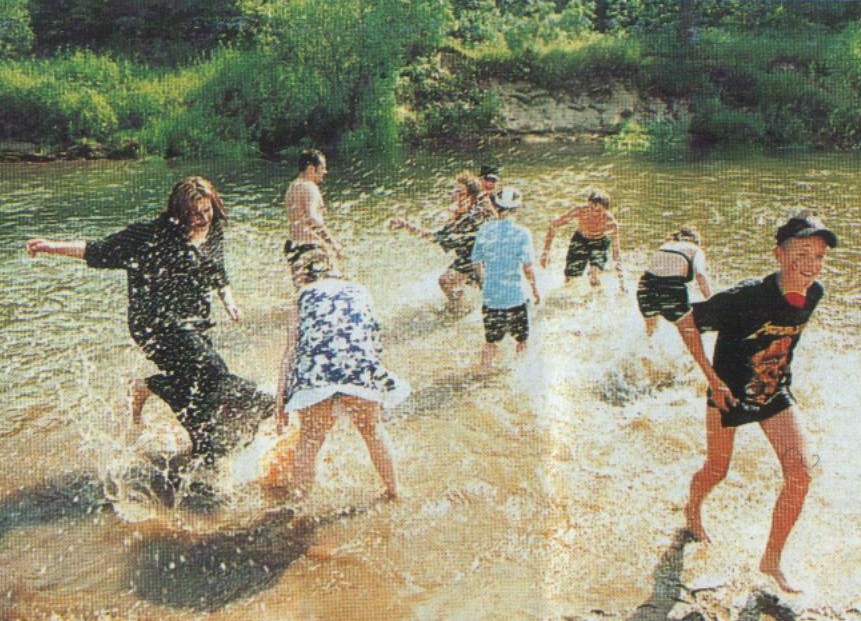 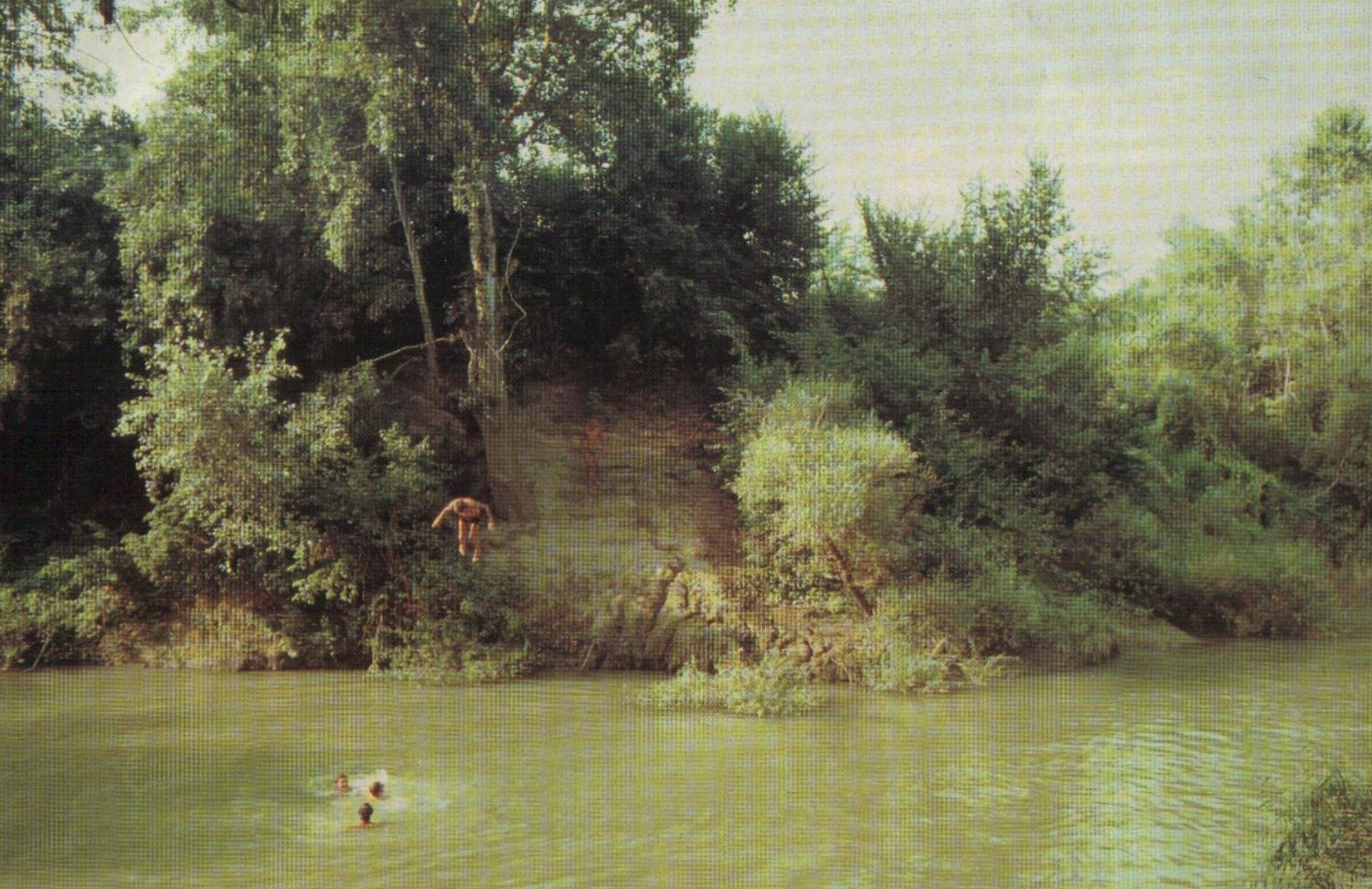 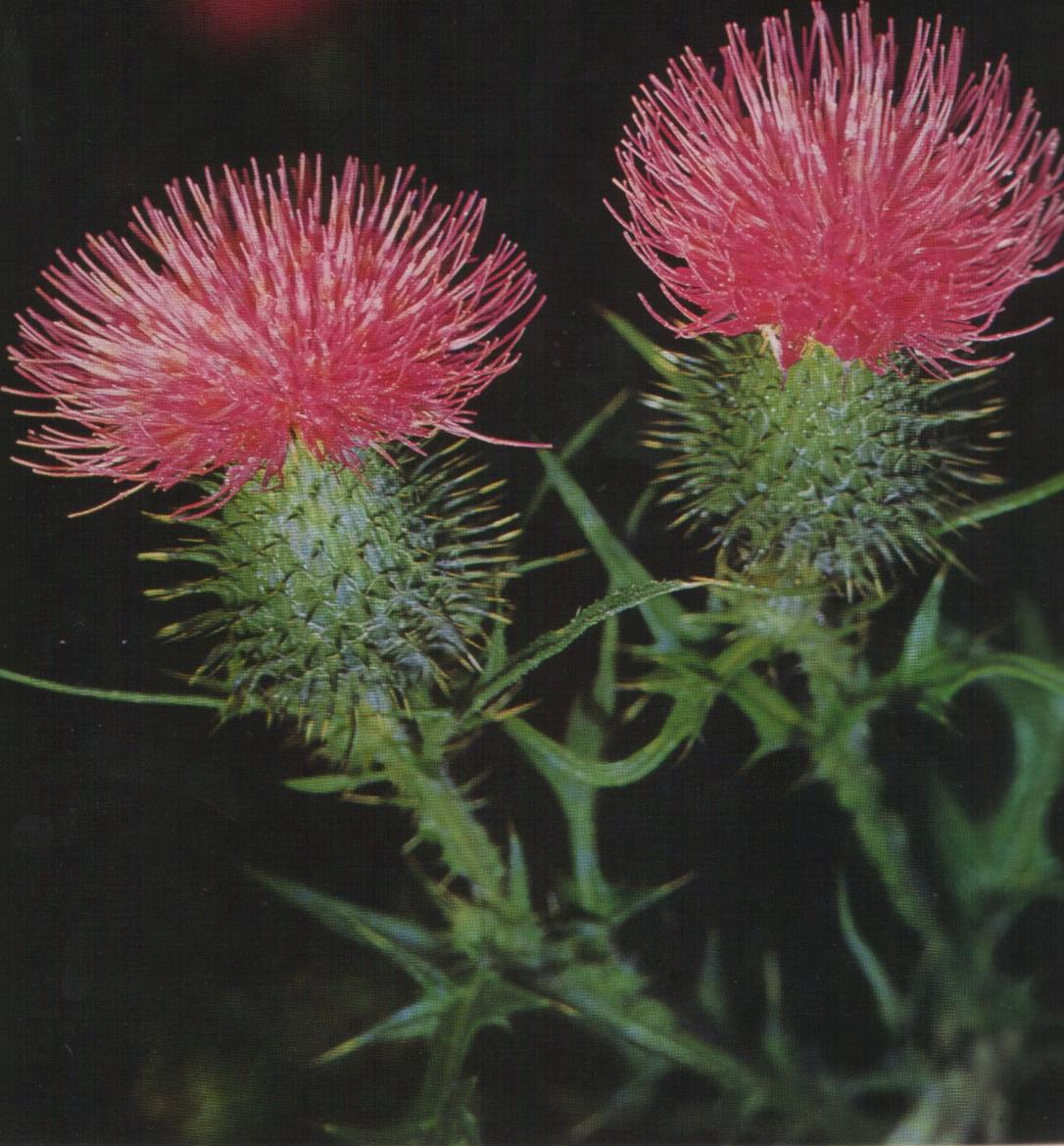 «Жизнь – это переплетение сложнейших химических процессов взаимодействия белков между собой и другими веществами»
Тема урока
Состав, строение, свойства белков.
Цели:
изучить состав, строение, свойства белков;
научиться применять полученные знания в повседневной жизни
Структуры белковых молекул
первичная – последовательность аминокислотных остатков
вторичная – спиралевидная структура
третичная – сворачивание спирали в результате ионных взаимодействий
четвертичная – образование глобул
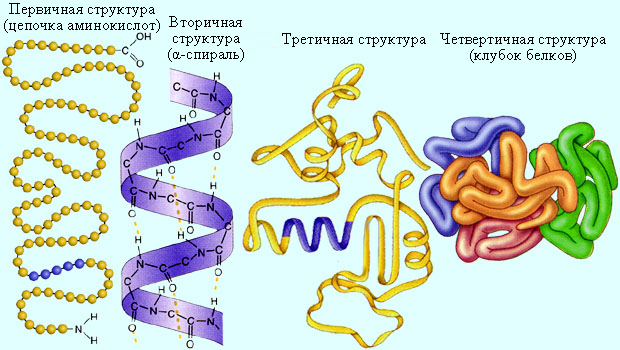 Компьютерное изображение белков
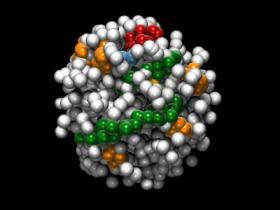 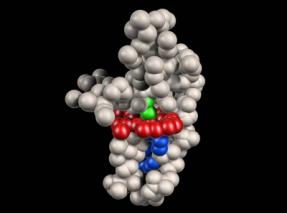 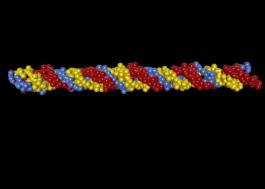 коллаген
гемоглобин
миоглобин
Биологические функции белков
строительная
защитная
транспортная
регуляторная
сократительная
ферментативная
Химические свойства
гидролиз
биуретовая реакция
ксантопротеиновая реакция
с солями тяжелых металлов
Свойства белков
Денатурация – нарушение природной структуры белка.
Ренатурация – возвращение естественной формы белка после денатурации.
Цветные реакции:
Биуретовая: растворы гидроксида натрия, сульфата меди --- фиолетовое окрашивание
ксантопротеиновая: конц. азотная кислота ---- желтое окрашивание
реакция Миллона: смесь азотнокислых и азотистокислых солей закиси и окиси ртути       ---- красное окрашивание
нингидриновая: нингидрин ---- синее окрашивание
Применение цветных реакций
определение качества продуктов
медицина
здоровье
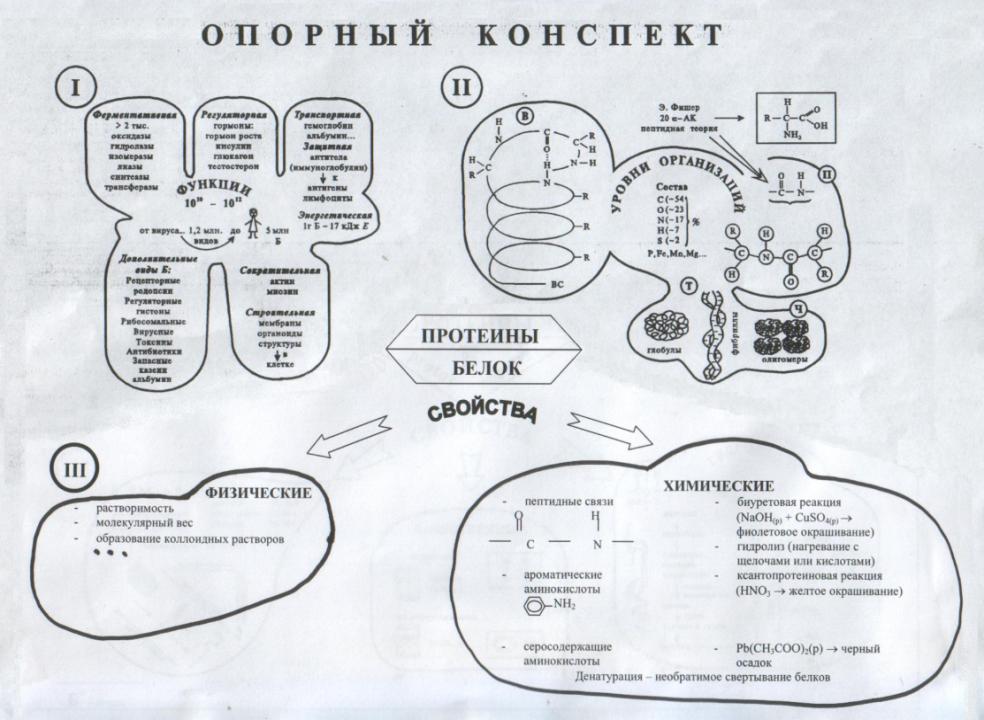 ответы:
уровень «А»:
в
б
в
г
а
г
в
а
уровень «В»
в
а
г
в
б
г
а
в
Домашнее задание:
Учебник:  п. 40.4, вопросы № 1 - 3